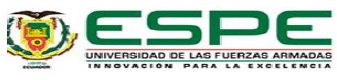 VICERRECTORADO DE INVESTIGACIÓN, INNOVACIÓN
Y TRANSFERENCIA DE TECNOLOGÍA

CENTRO DE POSGRADOS
MAESTRÍA EN ENSEÑANZA DE LA MATEMÁTICA

TRABAJO DE TITULACIÓN PREVIO A LA OBTENCIÓN DEL TITULO
DE MAGISTER EN ENSEÑANZA DE LA MATEMÁTICA

TEMA: TÉCNICAS DE BIG DATA A DATOS CLÍNICOS

AUTORES: Ing. CHÁVEZ VINUEZA, JORGE LUIS
                        Ing. ÑAUÑAY PANCHO, JUAN MANUEL

DIRECTOR: Mat. MEDINA VÁSQUEZ, PAUL LEONARDO, Ph.D.
SANGOLQUÍ
2019
Introducción
Introducción
El presente trabajo de investigación desarrolla modelos matemáticos descriptivos y predictivos a partir de una data que contiene los resultados de exámenes clínicos de pacientes, la cual fue suministrada por un laboratorio de la ciudad de Quito, en la misma se encuentra a individuos que mantienen una relación de dependencia con diversas empresas, es decir, la población de estudio es un segmento económicamente activo, con una relación laboral dependiente.
Pregunta de investigación
Es posible obtener información relevante, utilizando técnicas de Big Data, en la base de datos clínicos suministrados?
Para responderla, analizando los resultados de exámenes clínicos de pacientes, se utilizan las siguientes técnicas:
 Análisis descriptivo de las variables seleccionadas
Análisis inferencial predictivo con:
Técnicas convencionales
Técnicas contemporáneas Big Data
Big Data
Definición
Big Data es una combinación de tecnologías antiguas y nuevas que ayudan a obtener una perspectiva práctica. Es la capacidad de administrar un gran volumen de datos en diversos formatos, a la velocidad correcta y dentro de un marco de tiempo adecuado para permitir el análisis y la reacción en tiempo real
Características del Big Data
Las 5 Vs. del Big Data
Sus características principales son:
 Volumen, implica la cantidad de datos recolectados, fácilmente del     orden de los terabytes. 
 Variedad, los datos se obtendrán en diversos formatos.
 Velocidad, la necesidad de procesar los datos en tiempos cortos, para que la información sea relevante, útil, aplicable y oportuna.
Veracidad, es el grado de confianza de la información obtenida de la data, para la toma de decisiones.
Valor, se refiere al valor agregado que la información puede aportar a la actividad de la organización.
Preparación de la Data
La data proporcionada por el laboratorio se lo ordena en una matriz, las filas corresponden a las observaciones o pacientes que se realizaron exámenes clínicos en un momento determinado y las columnas contienen las siguientes variables: datos personales, hábitos, características físicas y resultados de exámenes clínicos. Una vez organizada la información se obtuvo una data con 23 336 observaciones y 104 variables de tipo cualitativo y cuantitativo.
Dado que existen variables con un bajo porcentaje de observaciones, solo se consideran las que tienen 15 por ciento o más, reduciéndose la data a 23 336 observaciones y 46 variables.
Para el caso de individuos que presentan más de un control médico, y por tanto tienen más de una observación en la matriz de datos, se considera únicamente la observación correspondiente a la última cita médica, reduciéndose la data a 18 657 observaciones y 46 variables.
Preparación de la Data (continuación)
A esta nueva data se añaden 4 variables: dos que indican la actividad económica de la empresa donde labora el individuo (CIIU 40; CIIU 40 desagregado), la tercera es una variable de identificación de las observaciones, para mantener el anonimato de los pacientes, esta variable se llama ID y; finalmente la cuarta variable es la Edad. De esta manera se tiene una data de 18 657 observaciones y 50 variables.
Las variables Colesterol LDL calculado, con datos en el 70.28 % de las observaciones y Colesterol LDL cuantificado, con datos en el 1.98 % se fusionan en una sola variable llamada Colesterol LDL, ya que si la variable Colesterol LDL cuantificado posee información en una observación la variable Colesterol LDL calculado no la posee y viceversa. 
Analizando las variables, una a una, se procede a detectar y eliminar datos inconsistentes. El proceso consiste en ordenar todos los valores de la variable en forma ascendente lo que facilita ubicar los valores extremos e inconsistentes que se eliminan.
Síndrome Metabólico Plus (SM+)
En este estudio nos centraremos en analizar el Síndrome Metabólico en el cual se considera las variables: Índice de Masa Corporal (IMC), Colesterol, Triglicéridos, Glucosa, Presión Sistólica y Presión Diastólica. Sin embargo, debido a la importancia de la edad y los hábitos Sedentarismo y Tabaquismo (S y T), en nuestro estudio estas variables también serán consideradas, por lo cuál a este conjunto de variables las llamaremos Síndrome Metabólico Plus (SM+) .
Variables seleccionadas para el estudio
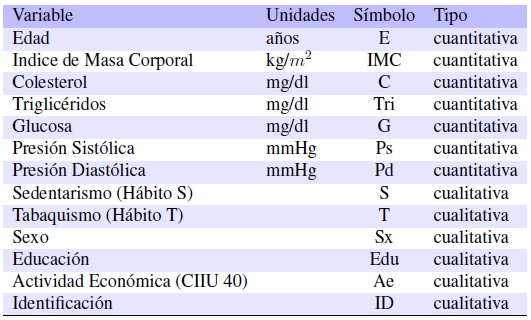 Actividades Económicas de la población
La actividad económica donde se desenvuelve el paciente, definirá aspectos como su tipo de alimentación, nivel de actividad física diaria, actividad intelectual, nivel de estrés, etc., los mismos que influirán notablemente en su forma de vida y estado de salud. Dado que se esta trabajando con una población económicamente activa, resulta de interés investigar cual es el comportamiento “de salud” en cada rama de actividad, pues en el caso de encontrar patrones particulares; esto, permitiría orientar recomendaciones de salud a cada una de ellas.
Actividades Económicas Totales de la Población
Actividades Económicas Relevantes
Las principales actividades económicas, en porcentajes mayores al 10 % de la población total, que se encuentra en la data son:
Explotación de Minas,
Actividades Financieras,
Construcción,
Actividades Profesionales y,
Otras actividades
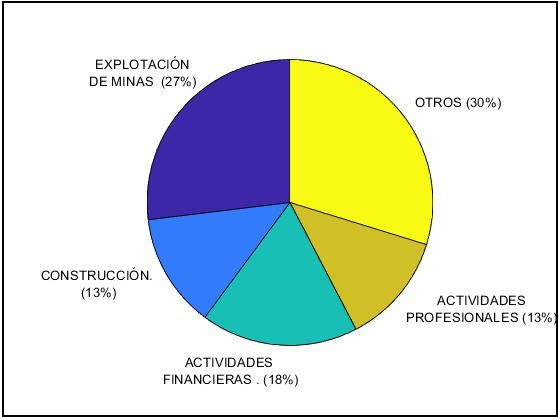 Análisis Estadístico Descriptivo
Análisis Estadístico Descriptivo
Para el análisis descriptivo de las 7 variables cuantitativas se elabora una tabla que contiene medidas de localización como la media y mediana; de variabilidad como la varianza, además de la cantidad y el porcentaje de elementos presentes en las diferentes categorías de cada variable. También se tiene un histograma que ayuda a visualizar este análisis. A partir de la varianza, se calcula la desviación estándar la cual permite relacionar las categorías de cada variable. Finalmente se calcula los coeficientes de asimetría y de curtosis que complementan este análisis.
Estadísticos de la variable Edad, por categorías
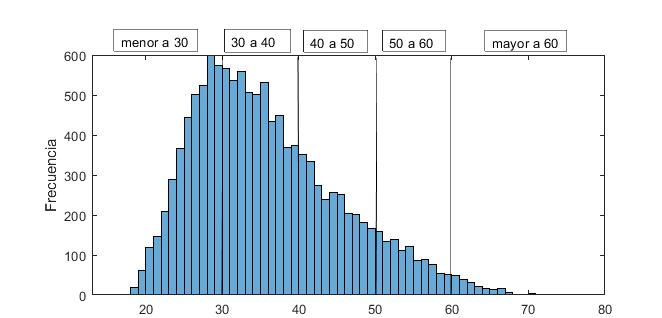 Características de la variable Edad
Estadísticos de la variable IMC, por categorías.
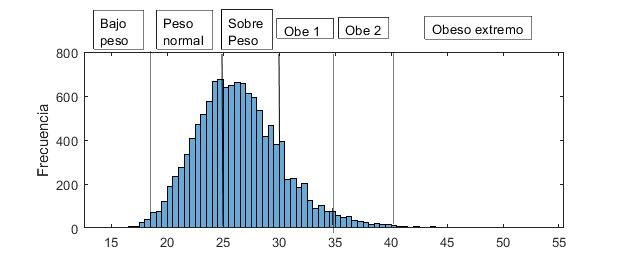 Características de la variable IMC
Características de la variable IMC (continuación)
Estadísticos de la variable Colesterol, por categorías.
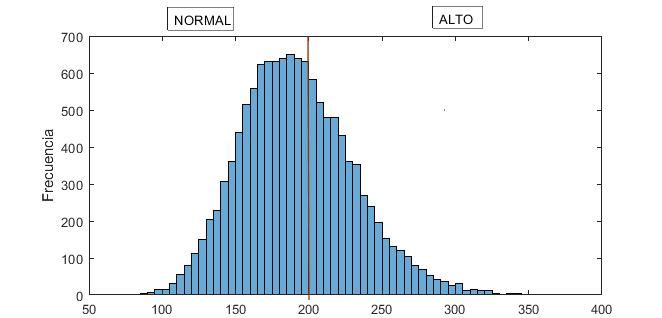 Características de la variable Colesterol
Características de la variable Colesterol (continuación)
El coeficiente de asimetría es 0.9963, esto implica que existe asimetría derecha, es decir, existen más datos a la derecha de la media que corresponde al sector de Colesterol Alto.

El coeficiente de curtosis es de 12.57. Esto implica un mayor agrupamiento de los datos alrededor del valor central y la presencia de datos atípicos.
Estadísticos de la variable Triglicéridos, por categorías.
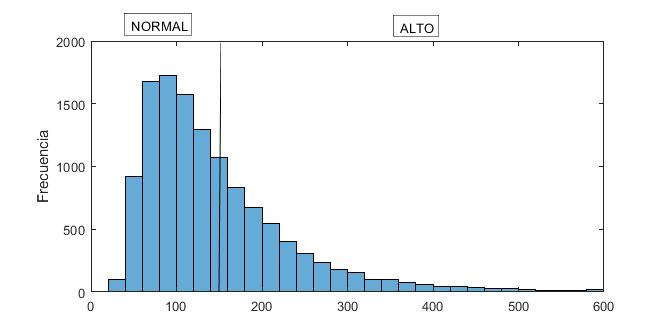 Características de la variable Triglicéridos
Características de la variable Triglicéridos (continuación)
El coeficiente de asimetría es 4.682, valor que indica una fuerte asimetría derecha, lo que indica que existen más datos a la derecha de la media que corresponde al sector de Triglicéridos Altos.
El coeficiente de curtosis es de 51.909. Esto implica un alto agrupamiento de los datos alrededor del valor central y la existencia de datos atípicos.
Estadísticos de la variable Glucosa, por categorías.
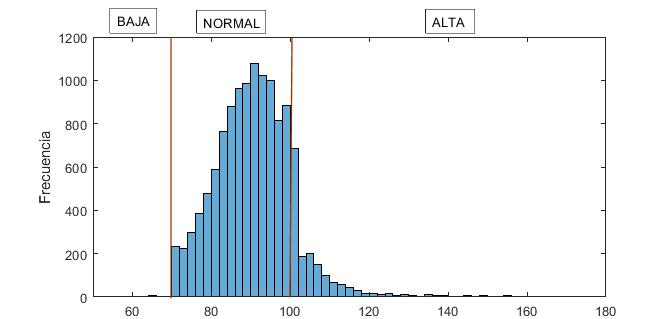 Características de la variable Glucosa
Características de la variable Glucosa (continuación)
El coeficiente de asimetría es 8.19, lo que indica una gran asimetría derecha, es decir, existen más datos a la derecha de la media en el sector de Glucosa Normal y Glucosa Alta.
El coeficiente de curtosis es de 136.36. Valor que implica un alto agrupamiento de datos alrededor del valor central correspondiente al sector de Glucosa Normal
Estadísticos de la variable Presión Sistólica
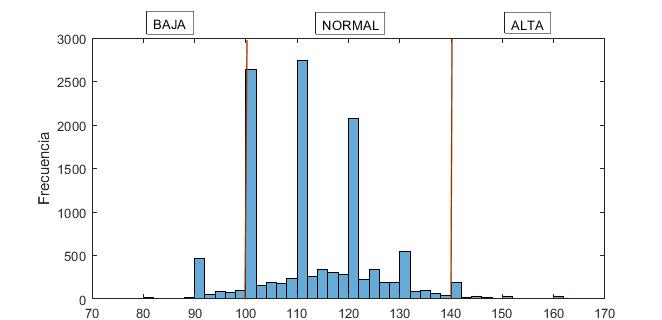 Características de la variable Presión Sistólica
Características de la variable Presión Sistólica (continuación)
Estadísticos de la variable Presión Diastólica
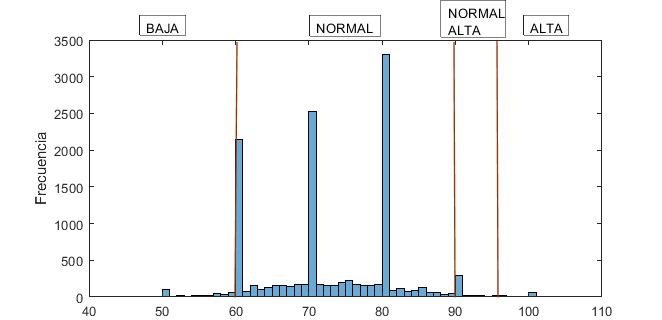 Características de la variable Presión Diastólica
Características de la variable Presión Diastólica (continuación)
Análisis Inferencial Predictivo
Análisis Inferencial Predictivo
El análisis de los datos se realiza de tres maneras:
Determinando Índices de Salud. Aquí a las variables se las subdivide en categorías, según intervalos proporcionados por la literatura médica consultada.
Hallando factores de riesgo. Aquí se transforma las variables cuantitativas en cualitativas, en particular, dicotómicas, de acuerdo a valores límite; es decir, valores superiores de la normalidad propia de cada variable.
Encontrando las similaridades (distancias) entre los distintos individuos de un grupo de riesgo determinado. Los grupos de riesgo se forman por la combinación de los factores de riesgo construidos en el segundo método de análisis.
Índice de Salud
Para establecer el estado de salud de un paciente en función de los resultados de diversos exámenes clínicos, correspondientes a un perfil médico específico, será importante construir un criterio, en base a la información de miles de casos similares, que ayude a visualizar el estado de salud. Con este propósito se ha definido un Índice de Salud para el SM+, es decir, para el riesgo de tener un paro cardiovascular o cerebral. Este índice constituye un referente para que el individuo modifique malos hábitos de vida como excesivo sedentarismo, alcoholismo, tabaquismo, etc.; y/o de alimentación como consumo excesivo de grasas, consumo de comida chatarra, consumo excesivo de carnes rojas, etc.
Categorización de las variables en diversos niveles
Las variables cuantitativas objeto de este estudio presentan diversos niveles de gravedad, por lo que se considera adecuado dividirlas en distintas categorías, de acuerdo al nivel de gravedad o riesgo; así, se asignará el valor de:
1, cuando el valor esta bajo el límite de normalidad,
2, cuando el valor esta dentro de los límites de normalidad,
3, cuando el valor esta sobre los valores de normalidad;
4 o 5, cuando el valor representa condiciones críticas para el paciente.
Catagorías de las variables: Colesterol, Triglicéridos, Glucosa, Presión Sistólica y Presión Distólica
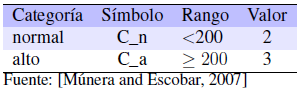 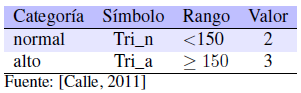 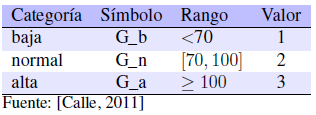 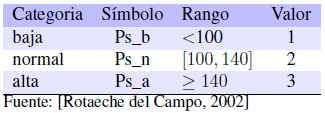 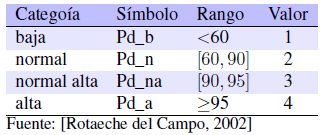 Definición de Índice de Salud
El “Índice de Salud’ de un paciente, es la suma de los valores asignados a cada uno de las distintas variables, de acuerdo al nivel de gravedad o riesgo; variables correspondientes a los exámenes clínicos, de un perfil médico determinado
Estado del paciente de acuerdo al Índice de Salud
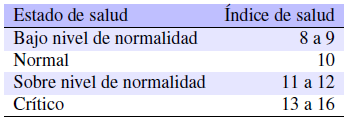 Segmento de la data con variables valoradas, Índice de Salud y Estado de Salud
Distribución de la población: variables multiples categorías
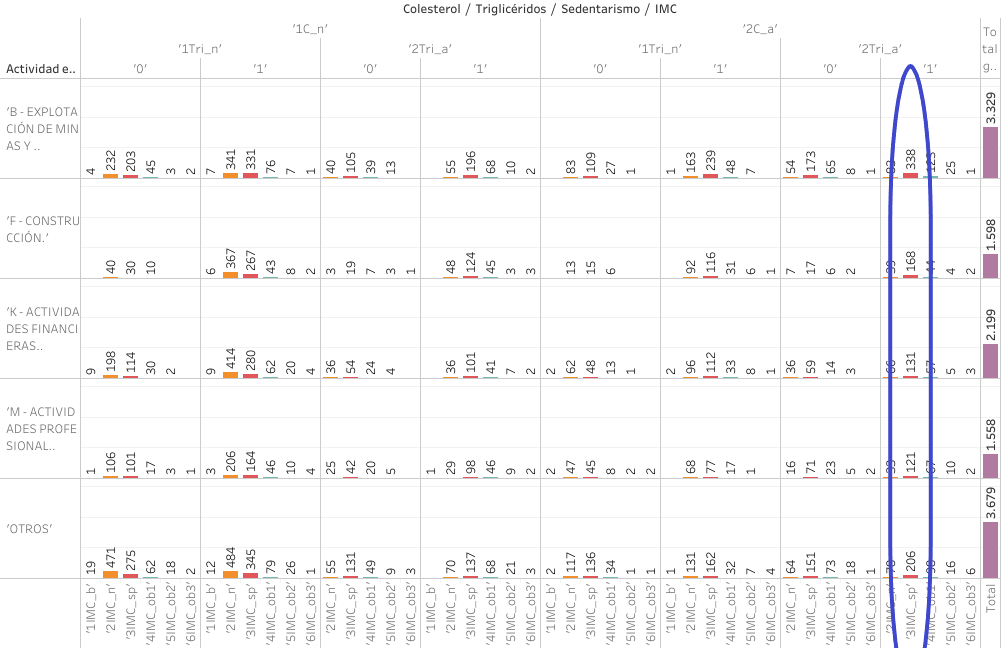 Explotación de Minas
Actividades Financieras
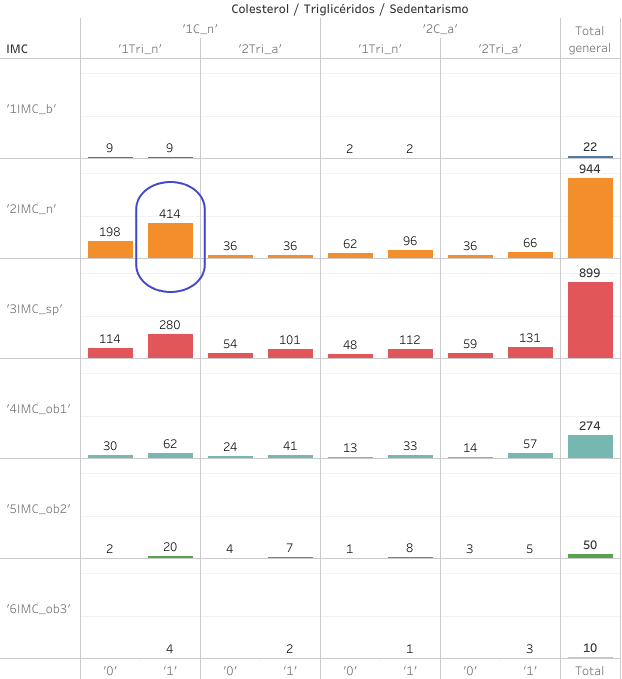 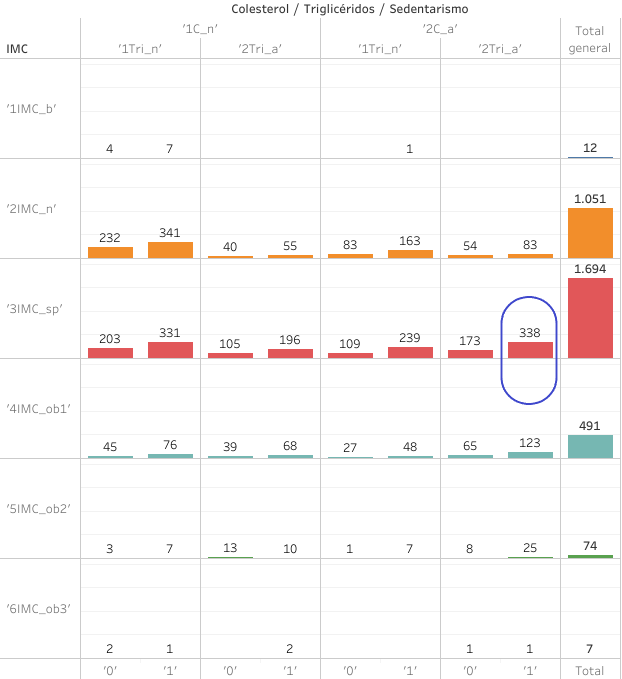 Explotación de Minas (%)
Actividades Financieras (%)
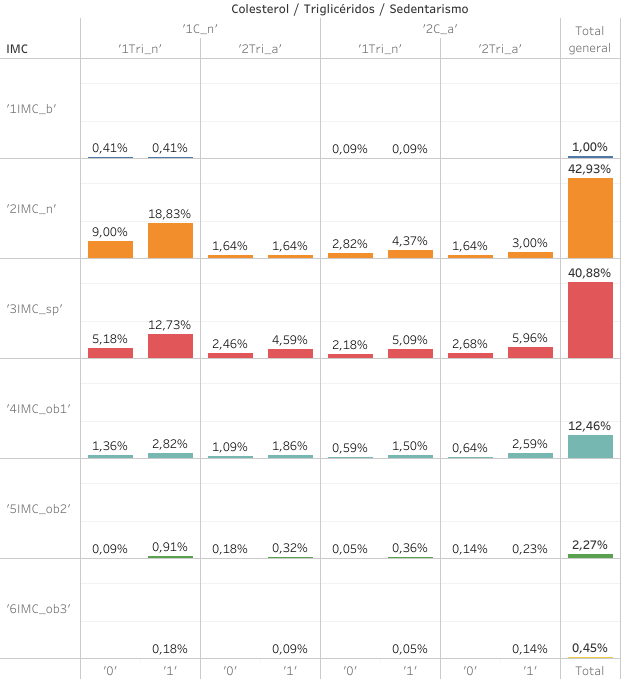 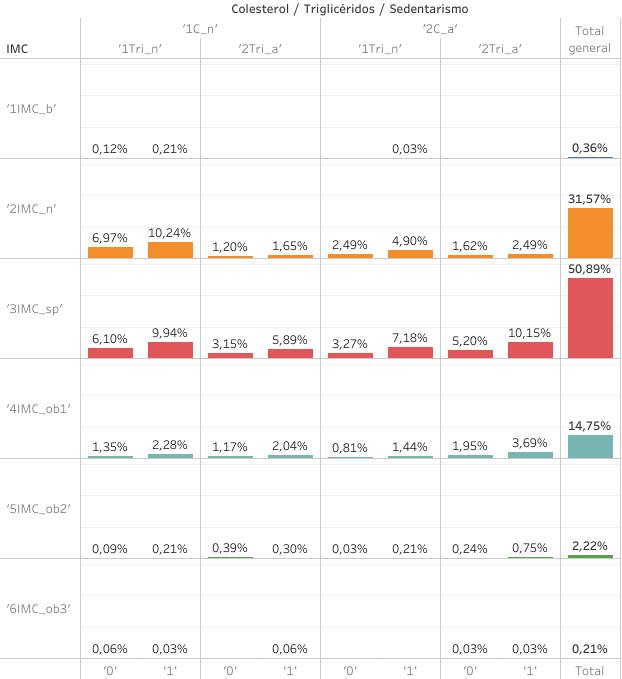 Factores de riesgo
Considerando el límite de normalidad de cada variable numérica, se construye la correspondiente variable dicotómica; de tal forma que 0, si está dentro del campo de normalidad (no existe riesgo para la salud en esta variable) y, 1 si sobrepasa este límite (esta variable representa un riesgo a la salud). 
A las siete variables dicotómicas construidas, sumamos las variables de Hábitos: Sedentarismo y Tabaquismo, formando de esta manera los nueve factores de riesgo que se analizan. Luego, a partir de esta categorización, cuantificamos el número de factores de riesgo presentes en cada observación, lo que permite formar grupos de pacientes con el mismo número de factores de riesgo. En los grupos formados, se puede determinar cuáles son los factores de riesgo más comunes o relevantes.
Límites de normalidad para las variables numéricas
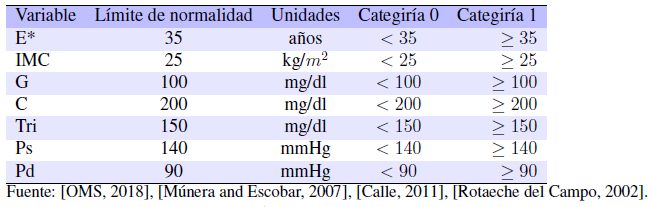 Segmento de la data con variables dicotómicas y número de Factores de Riesgo
Grupos de riesgo
Los grupos de riesgo denominados Ci; i = 0, 1, … , 9; corresponden a grupos poblacionales que poseen el mismo número de factores de riesgo, los mismos que pueden ser cualquiera de las nueve variables analizadas.
Distribución de la población de acuerdo a los grupos de riesgo
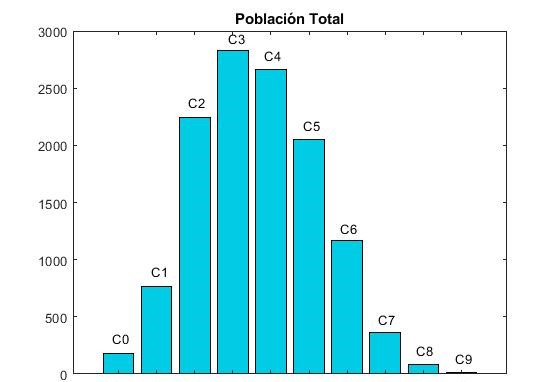 Distribución de la población por Actividad Económica y número de Factores de Riesgo
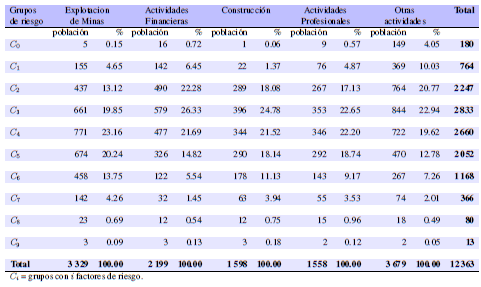 Actividades Económicas por número de Factores de Riesgo
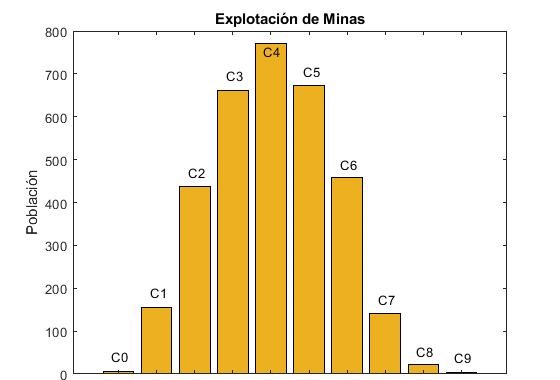 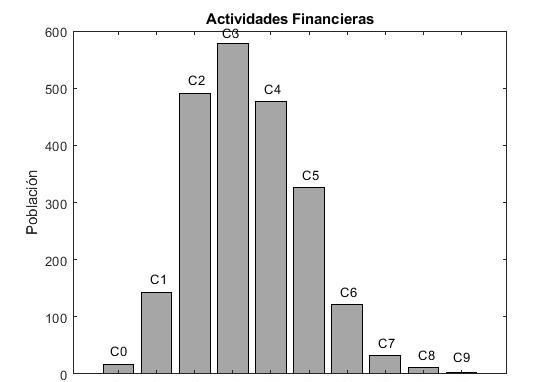 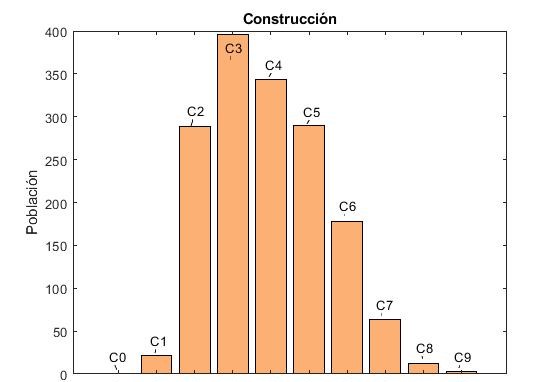 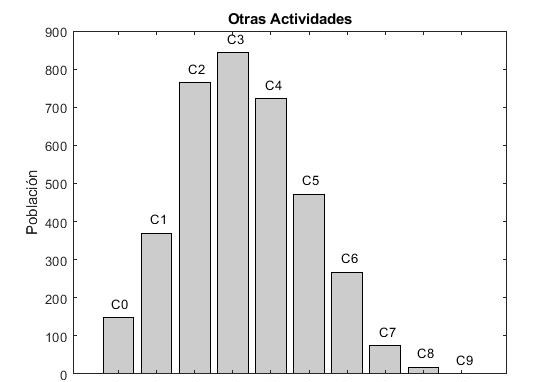 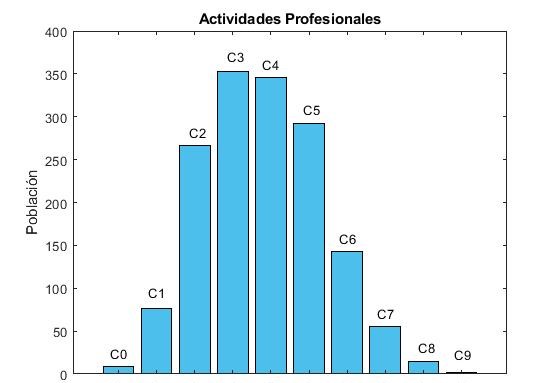 Distribución de la población: variables dicotómicas
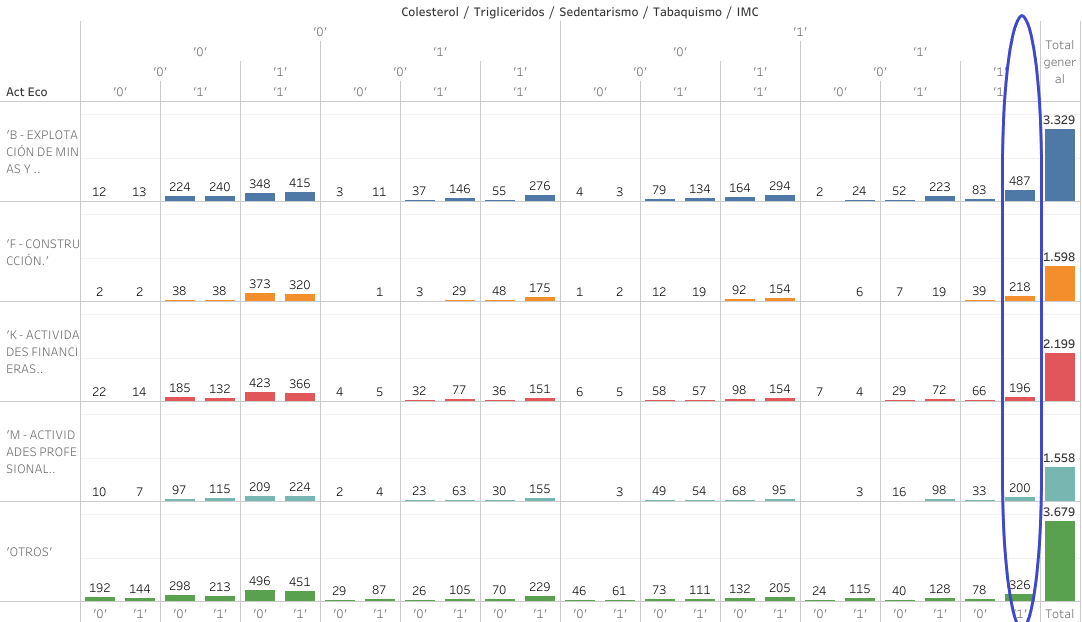 Explotación de Minas
Actividades Financieras
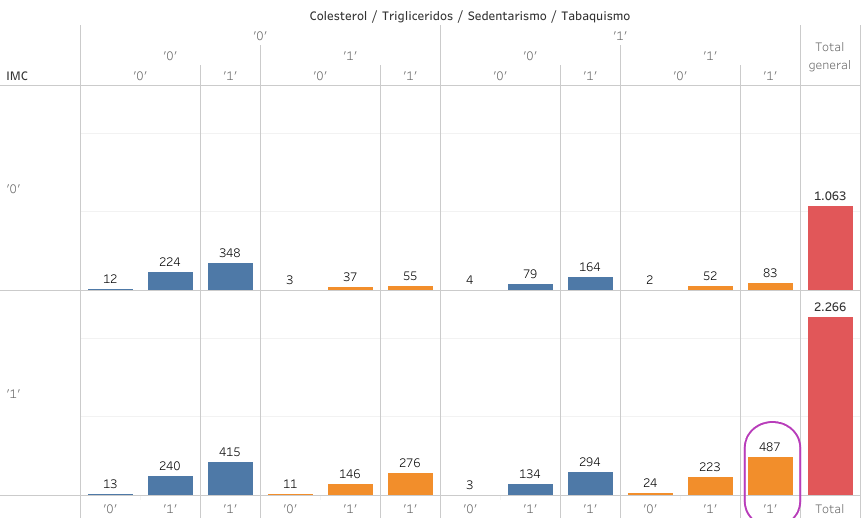 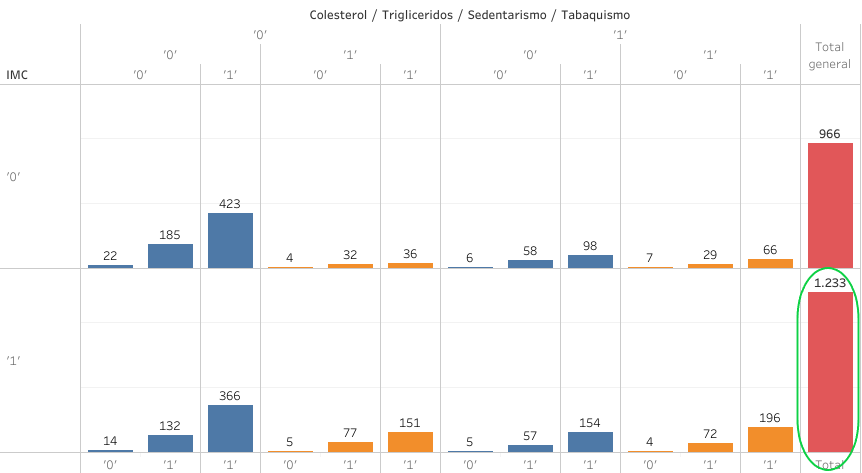 Explotación de Minas (%)
Actividades Financieras (%)
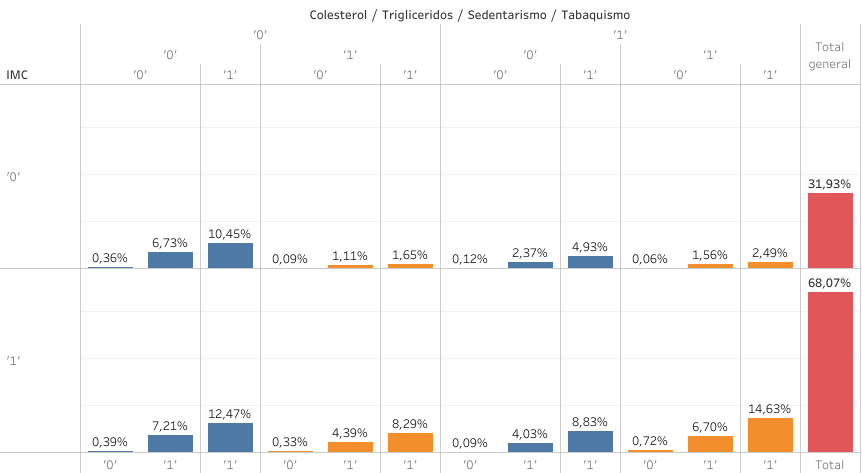 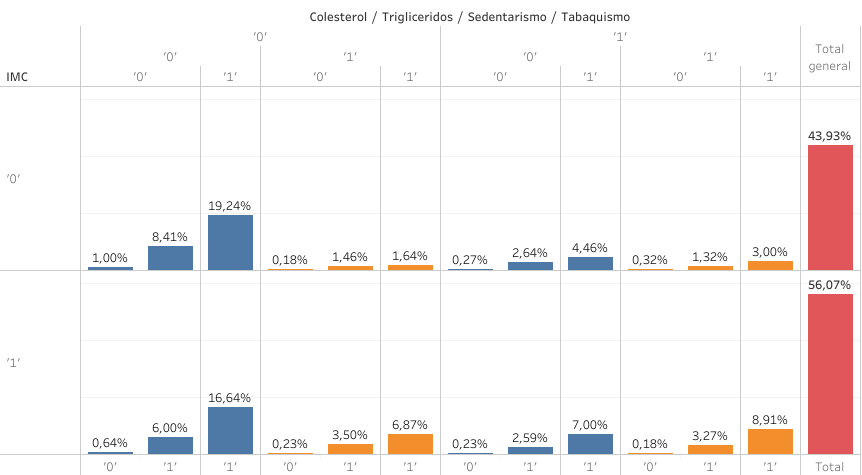 Escalado Multidimensional
Para aplicar la técnica de escalado multidimensional se escogen dos grupos de actividades económica, Explotación de Minas y Actividades Financieras; ambos con tres factores de riesgo. El hecho de seleccionar estos grupos se debe a que poseen la mayor población, dentro de la base analizada, el motivo de considerar solo tres factores de riesgo, se debe a que los mismos ya representan un número adecuado de factores (más de dos factores ya hay riesgo) y que ese número nos permite un mejor análisis y visualización.
En estos grupos las variables numéricas se transforman en variables dicotómicas, más las variables Sedentarismo y Tabaquismo, que también serán dicotómicas; así se forman las nueve variables de interés, las que se detallan a continuación
Factores de riesgo y su clasificación
Aplicación del Escalado multidimensional
En el grupo de la actividad económica Explotación de Minas con tres factores de riesgo, se aplican los coeficientes de similaridad de: i) Sokal-Michener, ii) Russell-Rao y iii) Rogers-Tanimoto; por ser estos coeficientes los recomendados cuando la data contiene la totalidad de las variables de comparación, como lo es en éste estudio; así se obtendrán matrices de similaridades y a partir de éstas, matrices de distancias En las matrices de distancias aplicando el proceso de escalado multidimensional, se representa cada una de las observaciones del grupo mediante dos nuevas variables ortogonales, pudiendo visualizar a cada una de las observaciones como puntos en un plano. El gráfico presenta las similaridades entre los elementos del grupo; así, mientras más cercanos se encuentren las observaciones, mayor es su similaridad. Cada una de estas nuevas variables ortogonales son en realidad una combinación lineal de las variables originales sin que ninguna de estas tenga una única preponderancia sobre el resto, por lo que en este estudio las llamaremos como Eje horizontal y Eje vertical.
Similaridades con:
Sokal-Michener
Rogers-Tanimoto
Russell-Rao
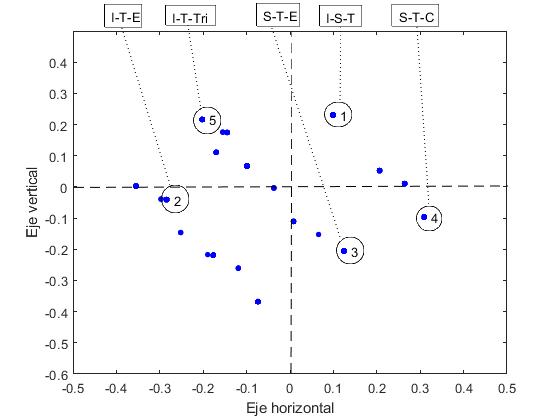 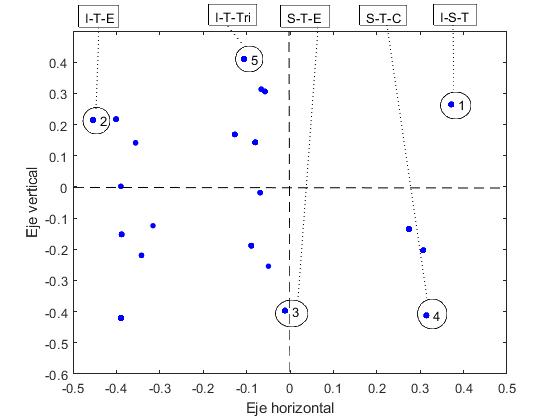 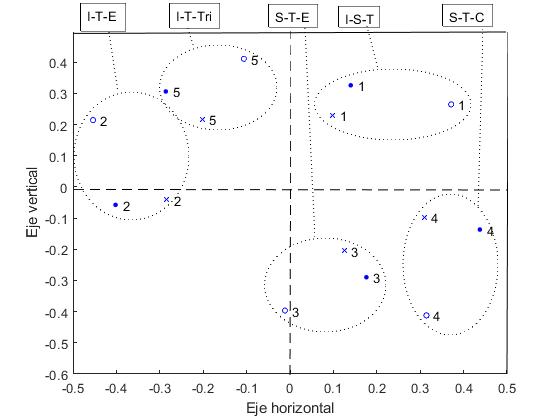 . Sokal-Michener
o  Russell-Rao
x  Rogers-Tanimoto
Factores de riesgo grupo Explotación de Minas usando:
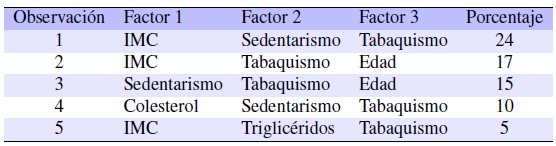 Sokal-Michener
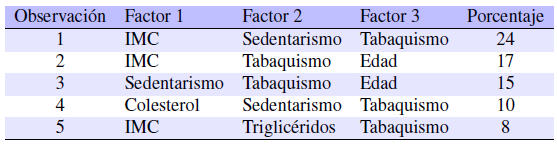 Russell-Rao
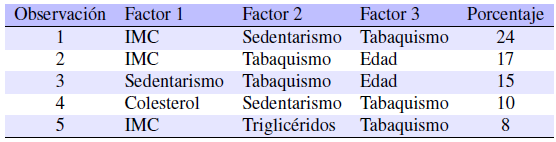 Rogers-Tanimoto
Conclusión del uso de los diversos coeficientes de similaridad
Los gráficos obtenidos con los tres diferentes coeficientes de similaridad son muy parecidos entre sí, lo que se ratifica con la información proporcionada por las Tablas anteriores; que indican los factores críticos de los subgrupos más representativos y su porcentaje respecto a la población total, las cuales para los tres coeficientes de similaridad son idénticas a excepción del porcentaje de la observación 5. Por ejemplo, en estas tablas el punto uno, indica que el subgrupo que tiene los factores críticos: IMC, Sedentarismo, Tabaquismo, representa el 24% de la población del grupo Explotación de Minas con tres factores de riesgo.
Por lo expuesto anteriormente, se observa que el análisis de similaridades es una prueba robusta respecto a los diversos coeficientes; por tanto, para los análisis posteriores se utilizará únicamente el coeficiente de Sokal-Michener.
Similaridades para el grupo Actividades Financieras
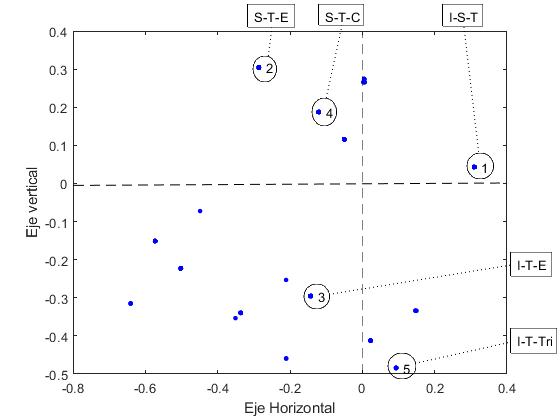 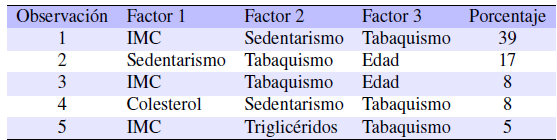 Similaridades: Explotación de Minas vs. Actividades Financieras
Explotación de Minas
Actividades Financieras
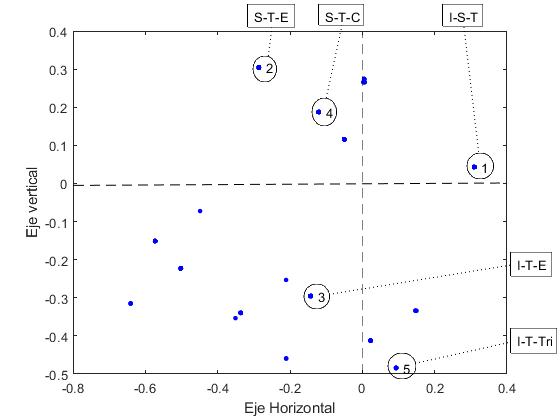 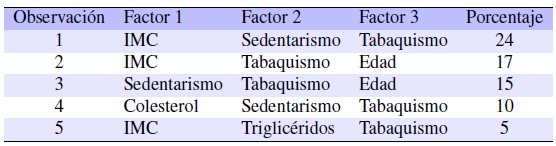 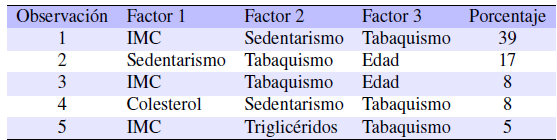 Comentario
Los gráficos de similaridades de los grupos Explotación de Minas y Actividades Financieras presentan ciertas diferencias, las que se visualizan de mejor modo con la información de  las tablas correspondientes a los factores de riesgo de los subgrupos más representativos y el porcentaje de estos respecto a la población total.
Representación de factores: Mecánicos, Químicos, Hábitos y Edad
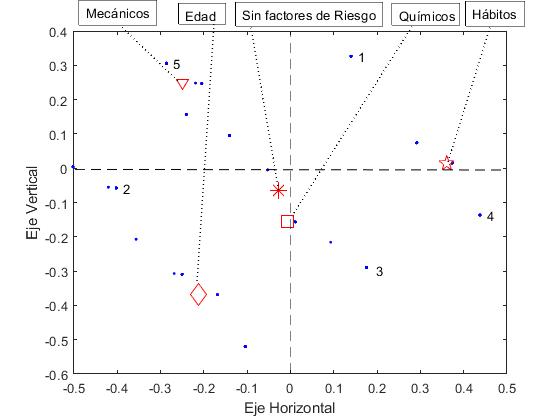 Minas
Finanzas
Para determinar la influencia de los diversos factores de riesgo, en los gráficos de similaridades, se procede a incluir individuos que únicamente poseen determinadas características. Por ejemplo el triángulo representa al paciente que posee únicamente factores mecánicos (IMC, Presión Sistólica, Presión Diastólica), el cuadrado  al que posee factores químicos (Colesterol, Triglicéridos y Glucosa), el diamante  al que posee solo el factor de Edad, la estrella al que posee factores de hábitos (Sedentarismo y Tabaquismo) y el asterisco  al individuo que no posee factores de riesgo, es decir, esta “sano” o, de manera particular, los valores de las variables analizadas están dentro de lo considerado normal.
Estudio de las variables que conforman los factores Mecánicos
Estudio de los factores Mecánicos Grupo Minas
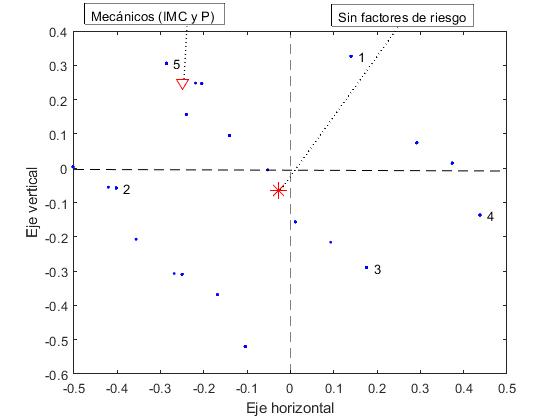 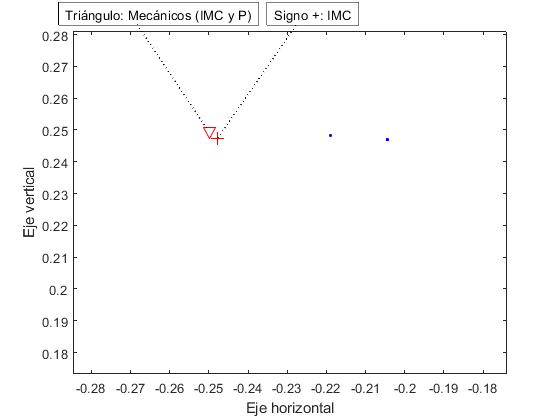 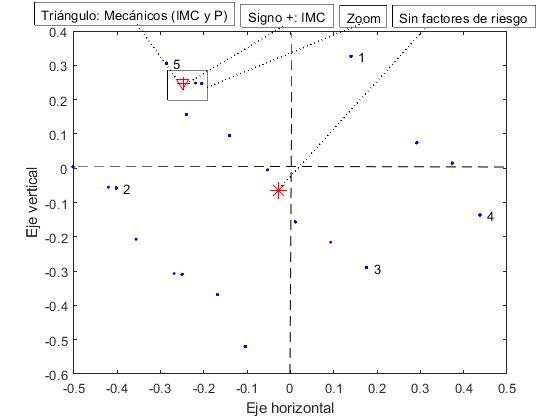 a) Factores Mecánicos
c) Ampliación de b
b) Se elimina Pre. Arterial
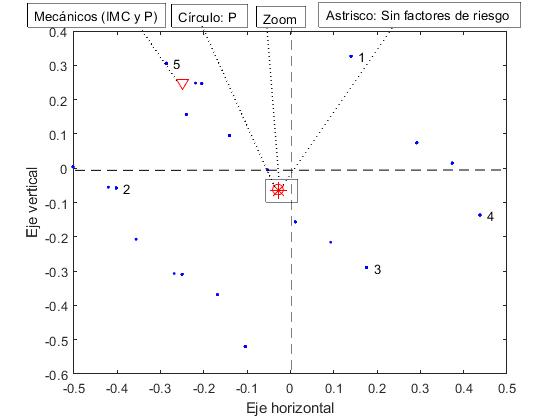 d) Se elimina IMC
e) Apliación de d
Estudio de los factores Mecánicos Grupo Finanzas
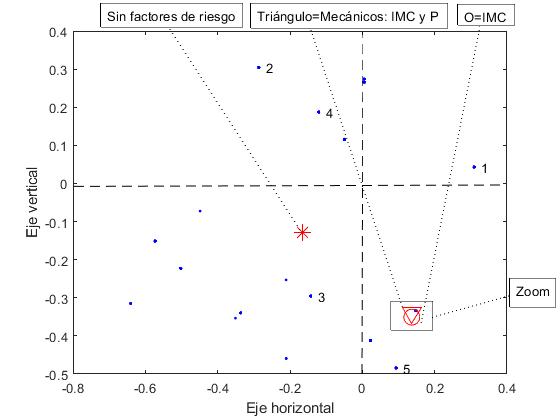 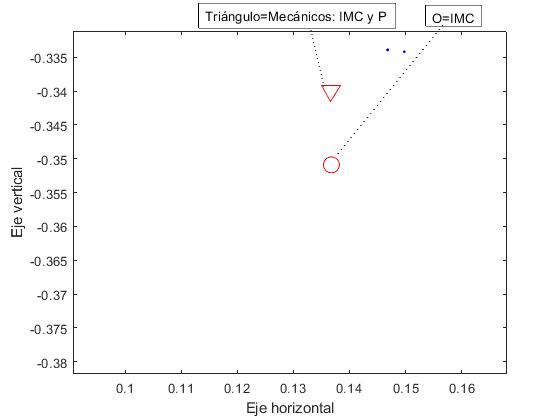 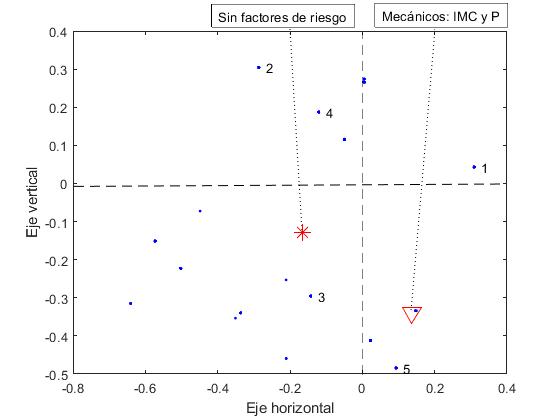 a) Factores Mecánicos
c) Ampliación de b
b) Se elimina Pre. Arterial
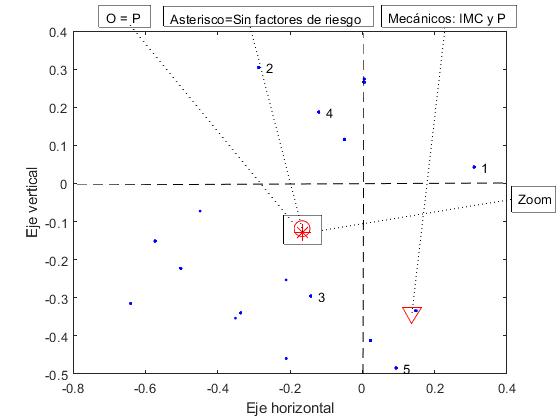 d) Se elimina IMC
e) Apliación de d
Estudio de las variables que conforman los factores Químicos
Las variables que conforman los factores Químicos son: Colesterol, Triglicéridos y Glucosa. En la Figura a, un paciente que posee los tres factores Químicos está representado por el cuadrado . El asterisco  en esta figura representa al paciente sin factores de riesgo. Al suprimir en este paciente, la variable Triglicéridos, Figura b o la variable Colesterol, Figura c ; o las variables Triglicéridos y Glucosa, Figura d, o las variables Colesterol y Glucosa, Figura e; no se alcanza el nivel de salud óptimo.
Las Figura f, indican que al eliminar la variable Glucosa, hay un mínimo desplazamiento del paciente, lo que hace suponer que esta variable tiene muy poca influencia para lograr un estado de salud ideal; por otro lado, las Figura h, indica que al eliminar el efecto de las variables Colesterol y Triglicéridos, hay un desplazamiento del paciente, con la variable glucosa, hacia el punto de salud óptima, indicado por el círculo. Lo observado nos permite suponer que para lograr un estado de salud adecuado en un individuo que presenta los factores de riesgo Químicos, es más eficiente controlar en forma conjunta las variables Colesterol y Triglicéridos.
Estudio de los factores Químicos Grupo Minas
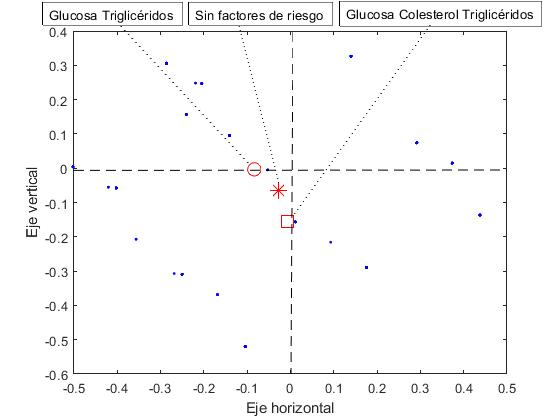 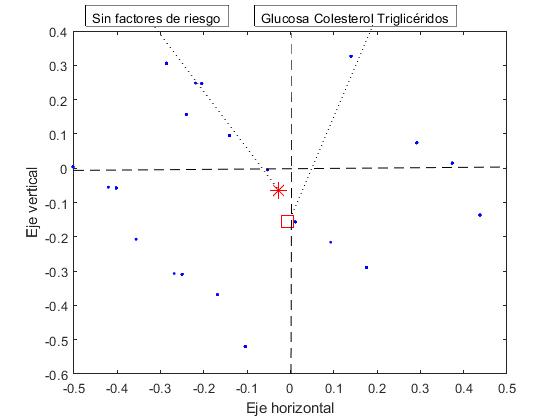 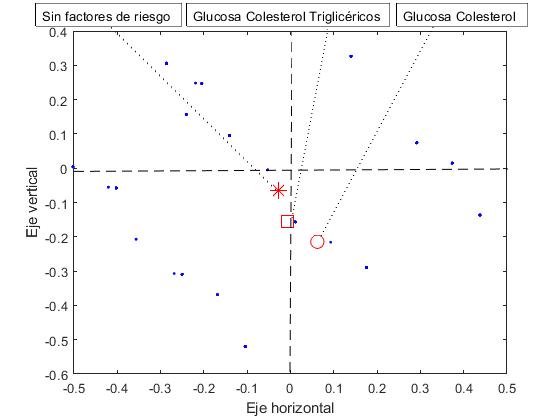 a) Factores Químicos
b) Se elimina Triglicéridos
c) Se elimina Colesterol
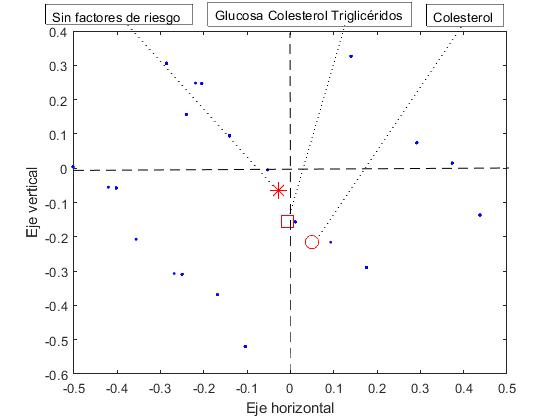 d) Se elimina Triglicéridos y Glucosa
e) Se elimina Colesterol y Glucosa
Estudio de los factores Químicos Grupo Minas (continuación)
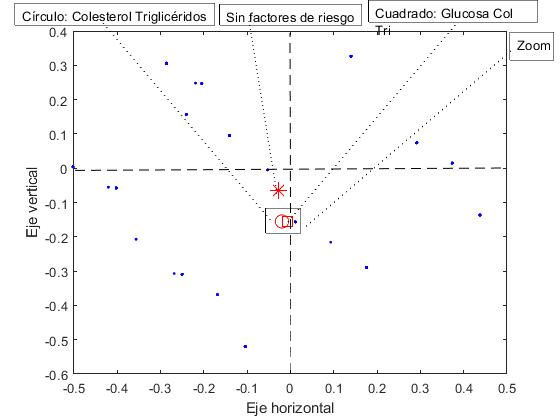 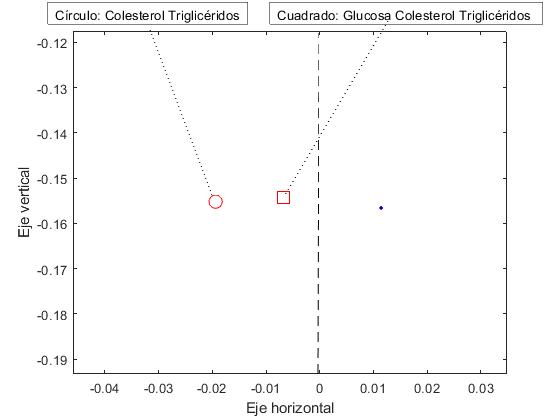 f) Se elimina Glucosa
g) Ampliación de f
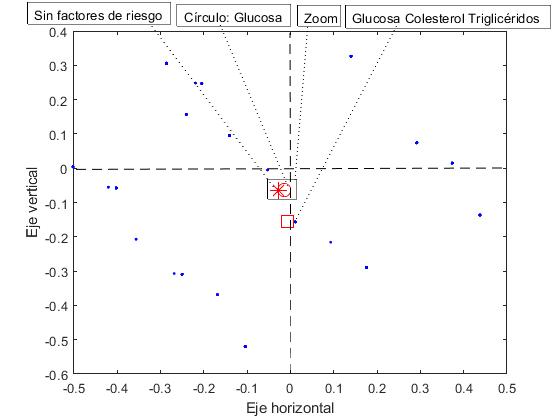 h) Se elimina Colesterol y Triglicéridos
i) Ampliación de h
Estudio de los factores Químicos Grupo Finanzas
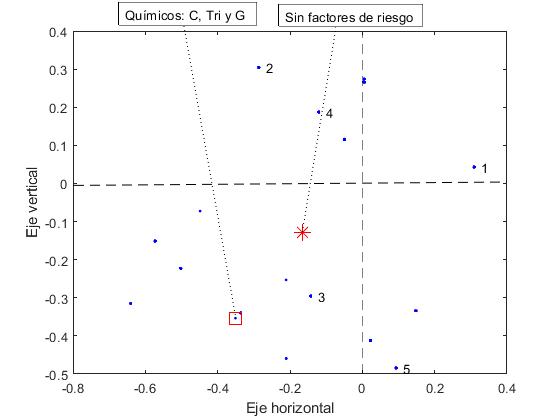 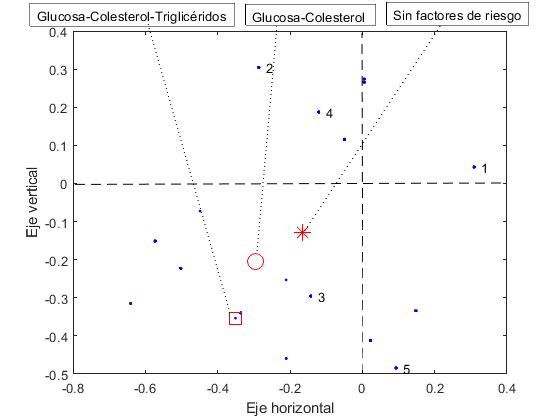 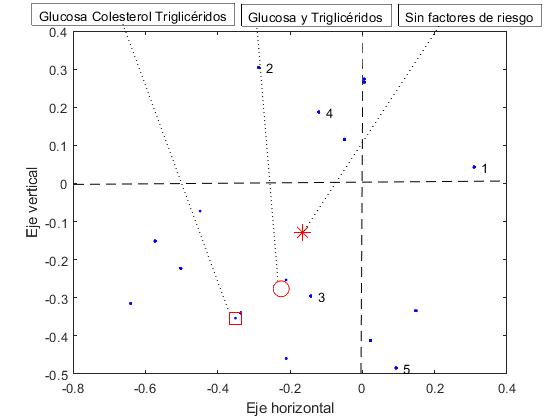 a) Factores Químicos
b) Se elimina Triglicéridos
c) Se elimina Colesterol
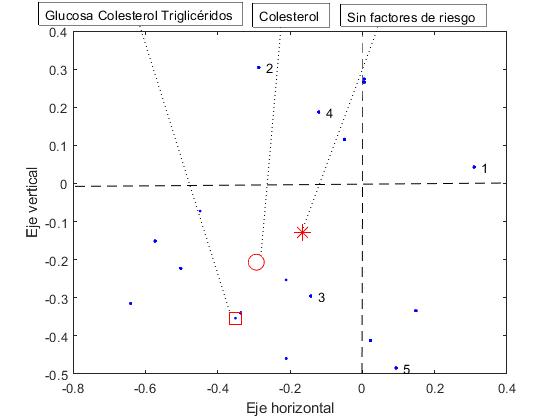 d) Se elimina Triglicéridos y Glucosa
e) Se elimina Colesterol y Glucosa
Estudio de los factores Químicos Grupo Finanzas (continuación)
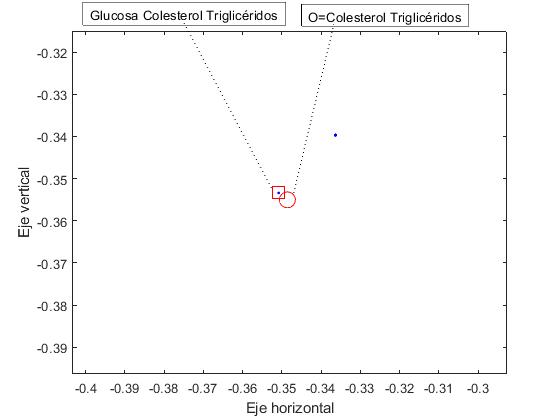 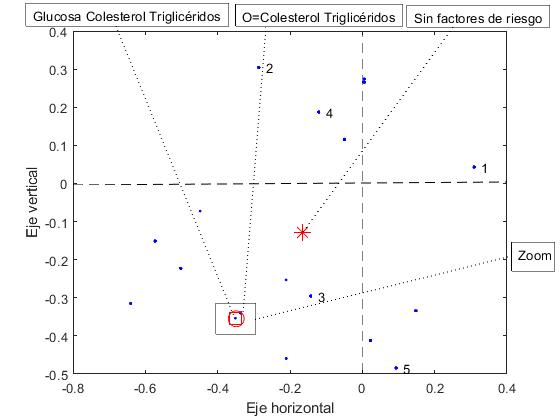 f) Se elimina Glucosa
g) Ampliación de f
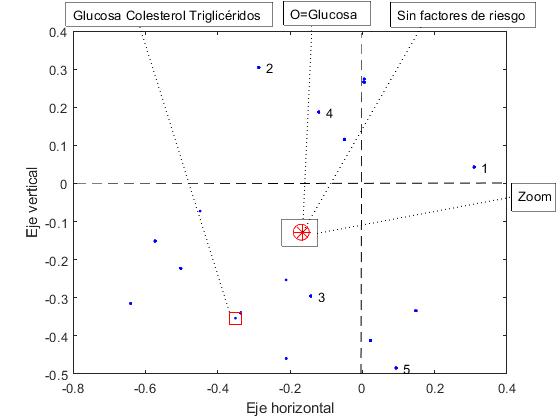 h) Se elimina Colesterol y Triglicéridos
i) Ampliación de h
Estudio de las variables que conforman los factores Hábitos
Los factores de riesgo Hábitos, conforman las variables Sedentarismo y Tabaquismo. En las Figura a, un paciente que posee los dos factores de riesgo Hábitos esta representado por la estrella. El asterisco  en esta figura representa al paciente sin factores riesgo. Al suprimir en este paciente, la variable Tabaquismo, como lo indica la Figura b, hay un mínimo desplazamiento del paciente hacia el punto que representa la salud óptima, lo que indica que esta variable tiene poca influencia en lograr un buen estado de salud; por otro lado, al suprimir la variable sedentarismo como lo muestra la Figura c, el paciente alcanza una posición muy cercana al punto que representa un estado de salud óptimo.
Los resultados antes descritos hacen suponer que, para un paciente que posee los factores de riesgo Hábitos, para tener un adecuado estado de salud, es más eficiente evitar el sedentarismo mediante un adecuado régimen de ejercicios o actividad física.
Estudio de los factores Hábitos Grupo Minas
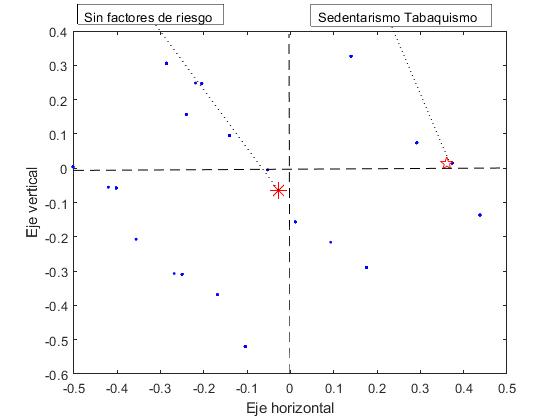 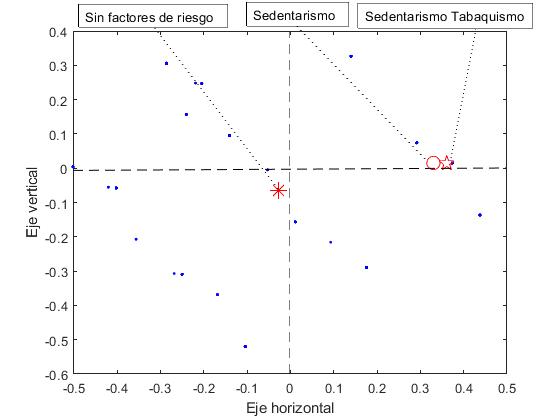 a) Factores Hábitos
b) Se elimina Tabaquismo
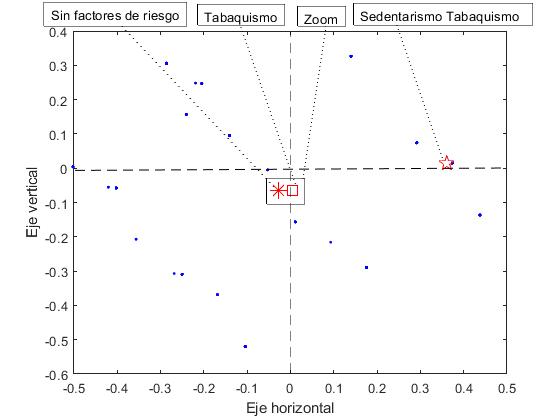 d) Ampliación de c
c) Se elimina Sedentarismo
Estudio de los factores Hábitos Grupo Finanzas
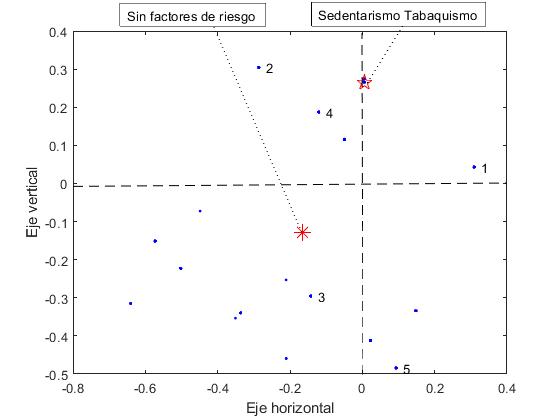 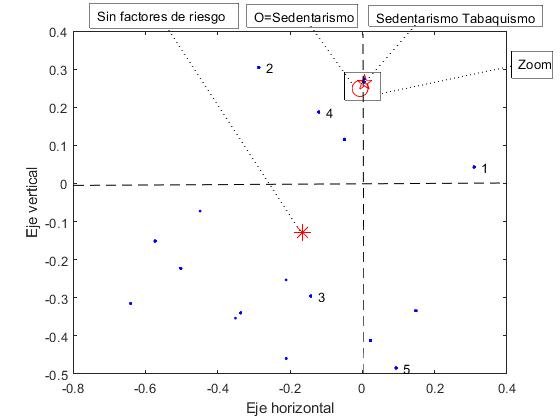 a) Factores Hábitos
b) Se elimina Tabaquismo
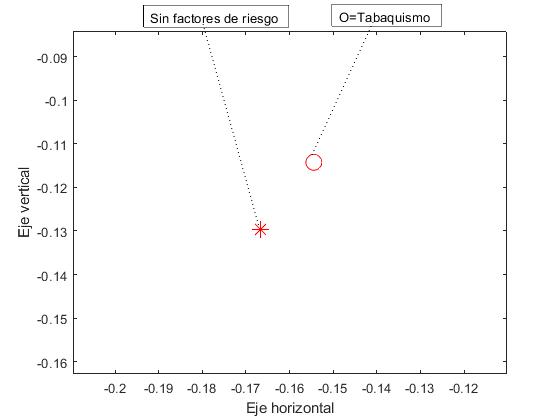 c) Se elimina Sedentarismo
d) Ampliación de c
Estudio de las variable Edad
Dado que la variable Edad es una condición que no se puede revertir, es importante propiciar un estilo de vida que nos permita controlar los otros factores de riesgo, es decir, mantener un adecuado régimen alimenticio, evitar el sedentarismo, evitar caer en hábitos perjudiciales a la salud, controlar el estrés, etc., y de esta manera lograr un estado de salud adecuado con el pasar de los años, evitando que la edad sea otro factor de riesgo para nuestra salud.
En las Figuras siguientes, un paciente que tiene la variable Edad como factor de riesgo, esta representado por el diamante. La variable edad por si sola no representa un riesgo, pero acompañada de otros factores como sobrepeso, altos niveles de glucosa, etc., complican el panorama de la salud de un paciente.
Ubicación de la variable Edad en los Grupos Minas y Finanzas
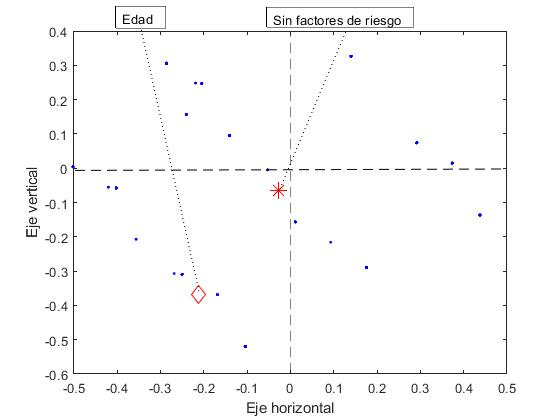 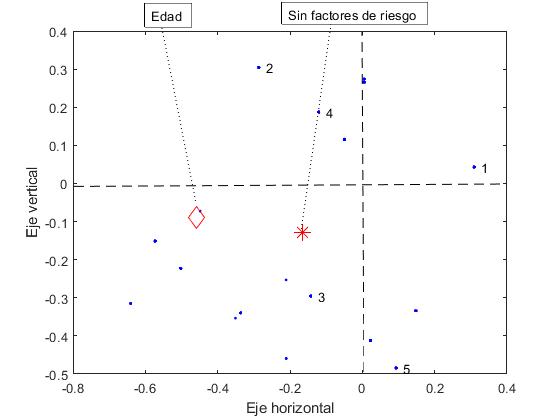 a) Variable Edad Grupo Minas
b) Variable Edad Grupo Finanzas
Análisis predictivo mediante los Factores de Riesgo
Una situación deseable es poder predecir el estado de salud de un paciente en base a los resultados de sus exámenes médicos, resultados que con ayuda del escalado multidimensional se pueden representar como un punto en el plano de similaridades, generado por un grupo determinado; por tanto, la ubicación de dicho punto nos dará información de posibles factores de riesgo presentes y sugerirá opciones para contrarrestarlos.
Para poder predecir un estado de salud en función de la ubicación del paciente en el gráfico de similaridades, es necesario conocer la zona de influencia de cada uno de los factores de riesgo, zona de influencia que queda definida por la ubicación del extremo del vector de cada factor de riesgo. 
La representación de un paciente con cierto factor de riesgo, por medio de un vector con el origen en la observación sin factores de riesgo, por ejemplo el vector OA; define la zona de influencia de cada factor de riesgo, situación que la podemos visualizar en los círculos de las Figuras
Zonas de influencia de los factores: Mecánicos, Químicos, Hábitos y Edad
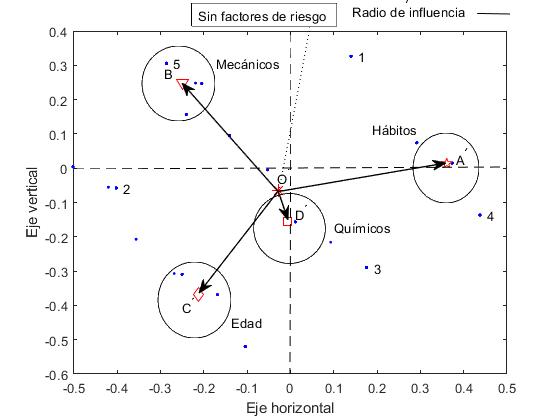 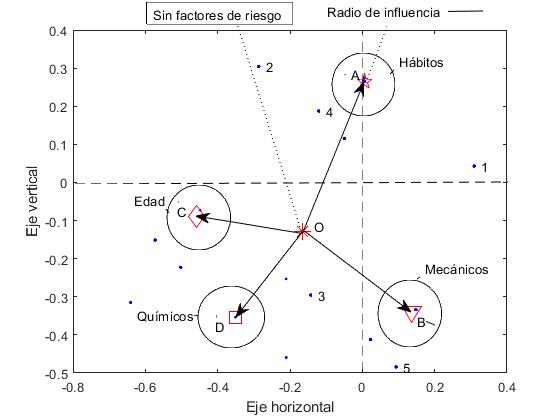 a) Zonas de influencia de los Factores para el Grupo Minas
b) Zonas de influencia de los Factores para el Grupo Finanzas
Zonas de influencia de dos factores
Las Figuras anteriores, indican las zonas de influencia de los factores de riesgo para los dos grupos de análisis; sin embargo, se observa grandes áreas de los gráficos donde no se conoce la influencia de ningún factor. Para determinar las características de los individuos de estas áreas, sumamos los vectores que representan a los factores de riesgo, lo cual definirá las zonas de influencia de dos factores en conjunto. Lo indicado se observa en las siguientes Figuras.
La Figura a, indica la suma de los vectores correspondientes a los factores de riesgo Mecánicos y Químicos; la Figura b, muestra la suma vectorial de los factores de riesgo Mecánicos y de Hábitos; en la Figura c, se tiene la suma de los vectores que representan los factores de riesgo Mecánicos y Edad; la Figura d, presenta la suma vectorial de los factores de riesgo Hábitos y Químicos; mientras que la  Figura e, indica la suma de los vectores que representan los factores de riesgo Edad y Químicos. Finalmente en la Figura f, se observa la suma vectorial de los factores de riesgo Edad y Hábitos.
Suma de Factores de riesgo Grupo Minas
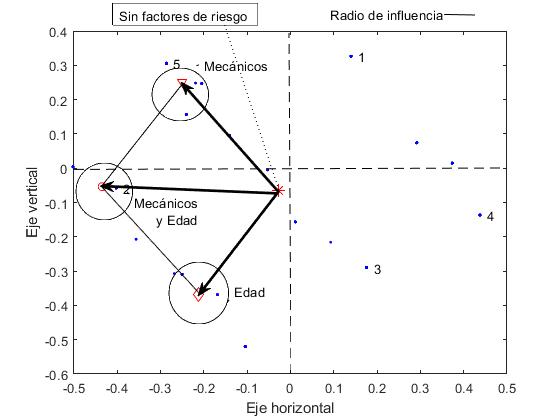 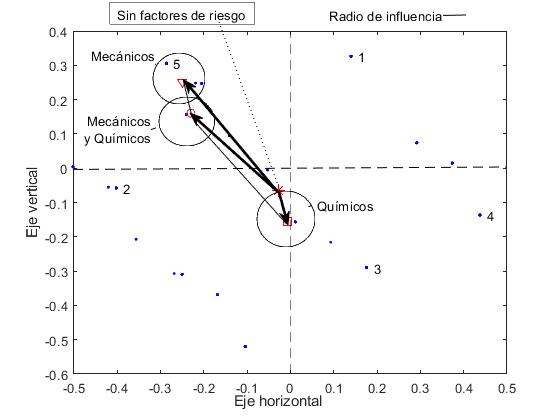 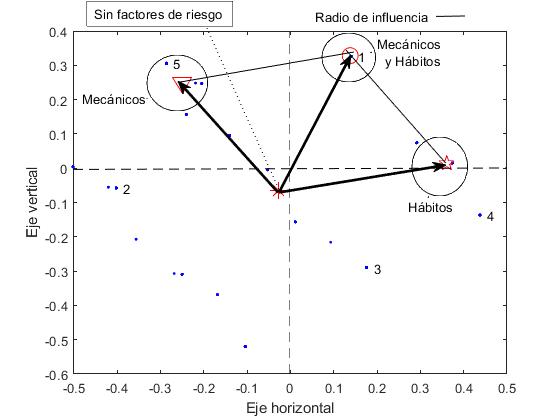 a) Mecánicos y Químicos
b) Mecánicos y Hábitos
c) Mecánicos y Edad
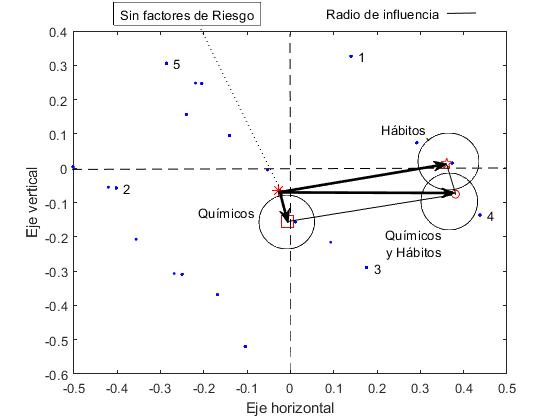 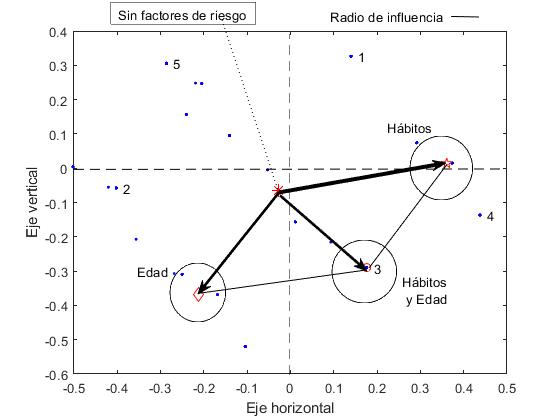 d) Hábitos y Químicos
e) Edad y Químicos
f) Edad y Hábitos
Suma de Factores de riesgo Grupo Finanzas
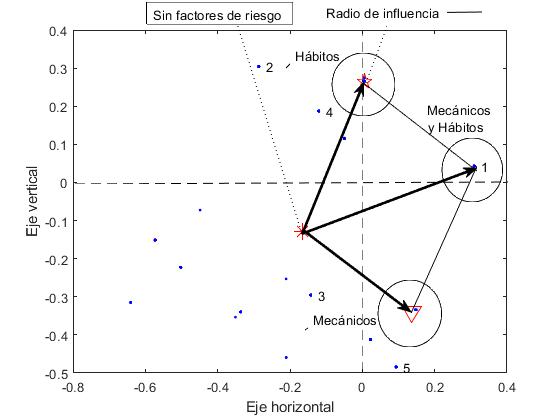 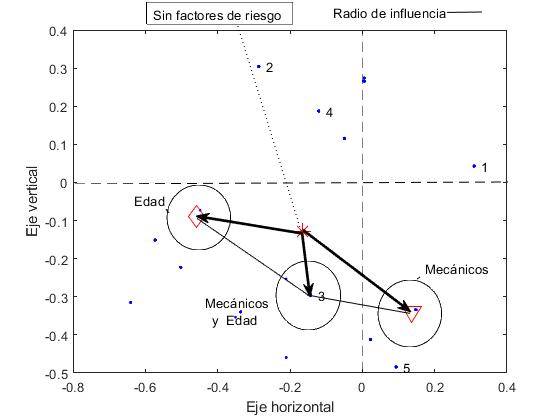 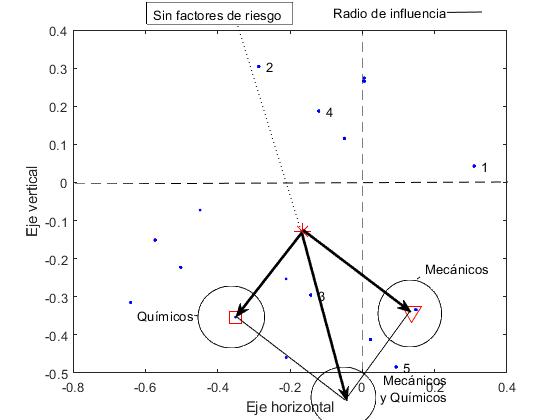 a) Mecánicos y Químicos
b) Mecánicos y Hábitos
c) Mecánicos y Edad
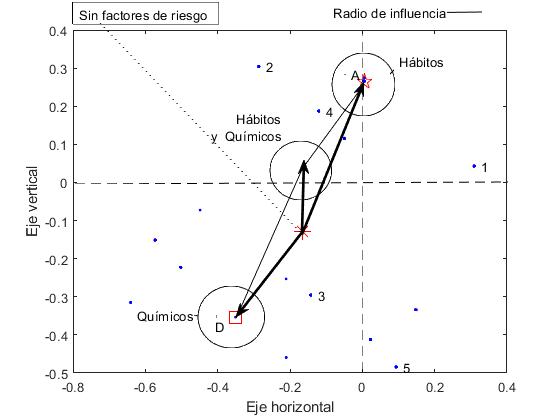 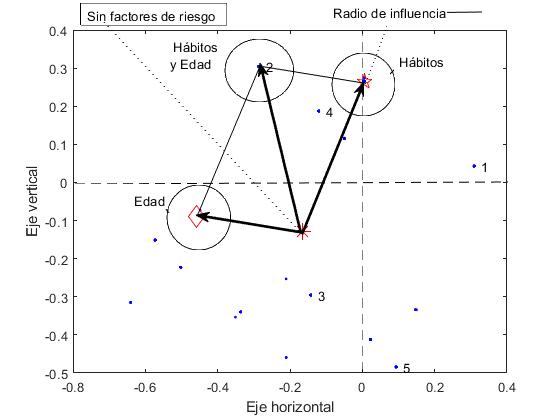 d) Hábitos y Químicos
e) Edad y Químicos
f) Edad y Hábitos
Zonas de influencia de uno y dos factores para Explotación de Minas
Al sobreponer los gráficos de las Figuras de las zonas de influencia de uno y de dos factores de riesgo se obtiene un nuevo gráfico que indica los factores de riesgo para todas las zonas definidas en el plano.
La Figura permite observar que el primer cuadrante del gráfico de similaridades esta bajo la influencia de los factores Mecánicos y Hábitos; en el segundo cuadrante la influencia es de de los factores Mecánicos y Químicos; a los factores Mecánicos y Edad les corresponde el cuadrante tres; y, en el cuarto cuadrante la influencia es de los factores Edad, Químicos y Hábitos. 
La Figura además puede indicar que para el grupo de Explotación de Minas, el eje horizontal representa al factor Hábitos y el eje vertical represente los factores Mecánicos, Químicos y Edad.
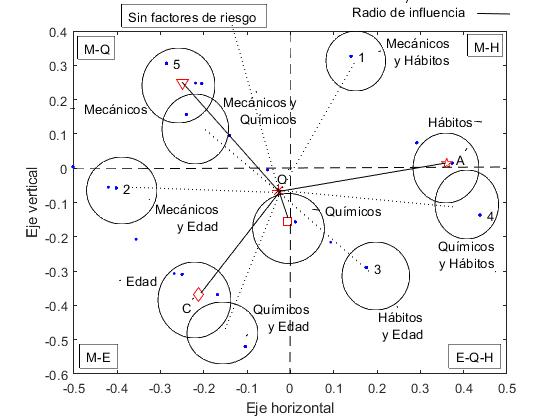 Zonas de influencia de uno y dos factores para Actividades Financieras
Al sobreponer los gráficos de las Figuras de las zonas de influencia de uno y de dos factores de riesgo se obtiene un nuevo gráfico que indica los factores de riesgo para todas las zonas definidas en el plano.
La Figura permite observar que el primer cuadrante del gráfico de similaridades esta bajo la influencia de los factores Mecánicos y Hábitos; en el segundo cuadrante la influencia es de los factores Químicos, Hábitos y Edad; a los factores Mecánicos, Químicos y Edad les corresponde el cuadrante tres; y, en el cuarto cuadrante la influencia es de los factores Mecánicos. 
La Figura además puede indicar que para el grupo Actividades Financieras, el eje horizontal representa a los factores Mecánicos, Químicos y Edad. y el eje vertical representa al factor Hábitos
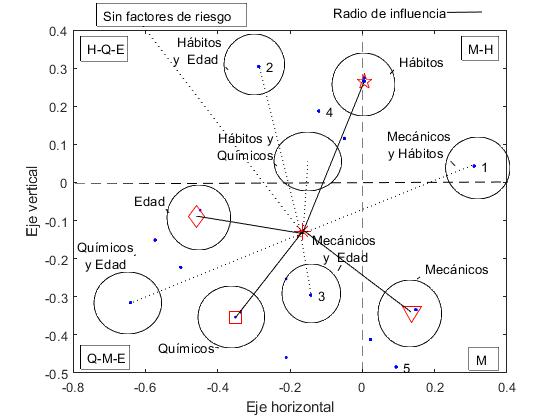 Comentarios del análisis multidimensional
El análisis es robusto respecto al uso de diversos coeficientes de similaridad que consideren las ausencias relativas (la frecuencia d), ya que al aplicar al grupo Explotación de Minas con tres factores críticos, los coeficientes de similaridad de Sokal-Michener, Rogers-Tanimoto y Russel-Rao se obtienen resultados similares.
En lo referente a los factores Mecánicos, que incluyen las variables IMC y Presión Arterial, resulta más eficiente realizar un control de la variable IMC para alcanzar un estado óptimo de salud.
Los factores Químicos son: Glucosa, Colesterol y Triglicéridos, para un paciente que tenga estos factores de riesgo, la simulación indica que para lograr un estado de salud óptimo resulta eficiente controlar las variables Triglicéridos y Colesterol.
Si el paciente tiene factores de riesgo Hábitos: Sedentarismo y Tabaquismo; lo conveniente para lograr un estado de salud óptimo, es controlar la variable Sedentarismo.
Comentarios del análisis multidimensional (continuación)
La ubicación de los factores Mecánicos, Químicos, Hábitos y Edad; considerados en los gráficos de similaridades, de los grupos Explotación de Minas y Actividades Financieras, se diferencian debido a que los factores de riesgo presentan diferentes porcentajes en cada una de estas actividades.
El paciente sin factores de riesgo, en el grupo Actividades Financieras se ubica en el mismo cuadrante del grupo Explotación de Minas, pero más alejado del centro de coordenadas.
El vector que representa los factores Mecánicos en el grupo Explotación de Minas es de mayor longitud a su similar del grupo Actividades Financieras, lo que se puede interpretar que los factores Mecánicos son más importantes en el grupo Explotación de Minas.
El vector que representa los factores Químicos en el grupo de Actividades Financieras es de mayor longitud a su similar del grupo Explotación de Minas, lo que indica que los factores Químicos son más relevantes en Actividades Financieras.
Los vectores que representan a los factores Edad y Hábitos son de similar longitud, lo que indica que estos factores tienen igual influencia en los dos grupos.